Prezentare
Lect. Dr. Șotropa Diana
Facultatea de Matematică și InformaticăUniversitatea Babeș-Bolyai
Click to add text
Click to add text
Motto: Your Career, Our Duty
Despre noi
Componentă importantă a unei Universităţi de mare prestigiu şi anvergură, Facultatea de Matematică şi Informatică, este în acest moment o împletire fericită de tradiţie şi actualitate, de modernitate şi experienţă.
Clasificarea domeniului Matematică din topurile Best Global Universities și The world’s best universities for Mathematics este o recunoaştere firească a valorii Şcolii de Matematică din România şi în particular de la Universitatea Babeş-Bolyai din Cluj-Napoca, valoare bazată pe tradiţie, muncă şi seriozitate într-un climat de competiţie onestă.
12/6/2021
3
Despre noi
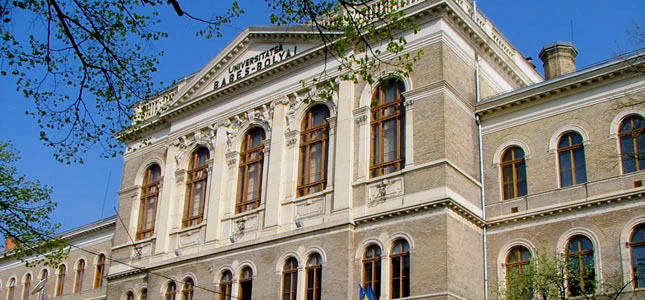 Dacă Cluj-Napoca a devenit un centru important de IT&C pe harta Europei, acest lucru s-a ȋntâmplat şi datorită bunei pregătiri a absolvenţilor de Informatică din facultatea noastră. 
Absolvenţii de Informatică din Universitatea Babeş-Bolyai sunt extrem de bine apreciaţi de către companiile de profil, existând o adevărată „vânătoare de creiere” ȋncă din anii facultăţii.
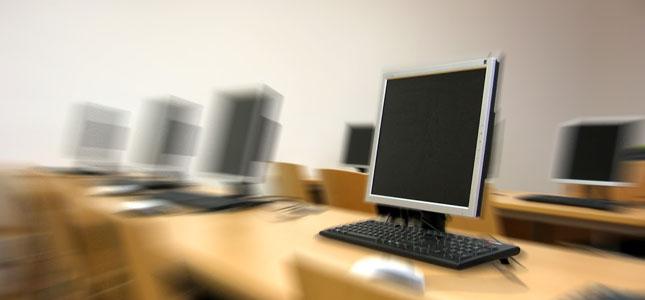 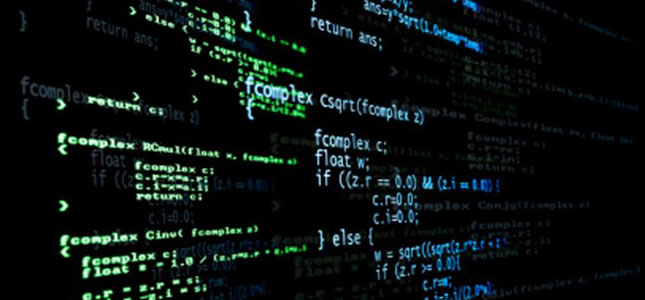 4
12/6/2021
Departamente
Facultatea de Matematică și Informatică
5
12/6/2021
Departamente
Departamentul de Matematică
Departamentul de Informatică
Departamentul de Matematică și informatică al liniei maghiare
12/6/2021
6
Specializări
Facultatea de Matematică și Informatică
7
12/6/2021
Specializări Nivel Licență
Domeniul Matematică
Domeniul Informatică
Matematică română
Matematică maghiară
Matematică informatică română
Matematică informatică maghiară
Matematică informatică engleză
Informatică română
Informatică engleză
Informatică maghiară
Informatică germană
12/6/2021
8
Specializări Nivel Master
Domeniul Informatică
Domeniul Științe ale Educației
Domeniul Matematică
Matematică computaţională maghiară
Metode moderne în predarea matematicii română
Metode moderne în predarea matematicii maghiară
Matematici avansate engleză
Masterat didactic în Informatică română
Masterat didactic în Matematică maghiară
Masterat didactic în Informatică maghiară
Analiza datelor şi modelare maghiară
Baze de date română
Calcul de înaltă performanţă şi analiza volumelor mari de date engleză
Metode moderne în predarea informaticii română
Metode moderne în predarea informaticii maghiară
Inginerie software engleză
Inteligenţă computaţională aplicată engleză
Programare bazată pe componente engleză
Proiectarea şi dezvoltarea aplicaţiilor Enterprise maghiară
Sisteme distribuite în internet română
Sisteme informatice avansate: modelare, proiectare, dezvoltare germană, engleză
12/6/2021
9
Centre de Cercetare
Facultatea de Matematică și Informatică
10
12/6/2021
Centre de cercetareacreditate la nivelul Universităţii Babeş-Bolyai
Centrul de Cercetare Analiză Aplicată, Coordonator: Prof. dr. Radu Precup
Centrul de Cercetare Algebre, Grupuri şi Aplicaţii, Coordonator: Prof. dr. Andrei Mărcuş
Centrul de Cercetare Inteligenţă Computaţională Aplicată, Coordonator: Prof. dr. Horia F. Pop
Centrul de Cercetare Inginerie Software, Coordonator: Conf. dr. Simona Motogna
Centrul pentru Studiul Complexităţii, Coordonator: Conf. dr. Rodica Lung
12/6/2021
11
Grupuri de cercetare pe domeniul Matematică acreditate la nivelul facultăţii
Grupul de cercetare Analiză şi optimizare, Coordonatori: Prof. dr. Kassay Gábor, Prof. dr. Nicolae Popovici
Grupul de cercetare de Geometrie, Coordonator: Prof. dr. Dorin Andrica
Grupul de cercetare de Analiză complexă, Coordonator: Prof. dr. Gabriela Kohr
Grupul de cercetare Operatori neliniari si ecuaţii diferenţiale, Coordonatori: Prof. dr. Radu Precup, Prof. dr. Adrian Petruşel
Grupul de cercetare Analiză numerică şi stohastică, Coordonator: Prof. dr. Octavian Agratini
Grupul de cercetare de Mecanică si astronomie, Coordonator: Prof. dr. Mirela Kohr
Grupul de cercetare Simulare şi modelare, Coordonator: Conf. dr. Libál András
12/6/2021
12
Grupuri de cercetare pe domeniul Informatică acreditate la nivelul facultăţii
Grupul de cercetare Învățare automată, Coordonator: Prof. dr. Gabriela Czibula
Grupul de cercetare Sisteme Distribuite şi Comunicaţii Web, Coordonator: Conf. dr. Rareş Boian
Grupul de cercetare Aplicaţii Interdisciplinare Bazate pe Calcul de Inaltă Performanţă, Coordonator: Conf. dr. Virginia Niculescu
Grupul de cercetare Analiza conceptelor formale, Coordonator: Conf. dr. Christian Săcărea
Grupul de cercetare Metaeuristici pentru Sisteme Complexe, Coordonatori: Prof. dr. Anca Andreica, Prof. dr. Laura Dioșan
12/6/2021
13